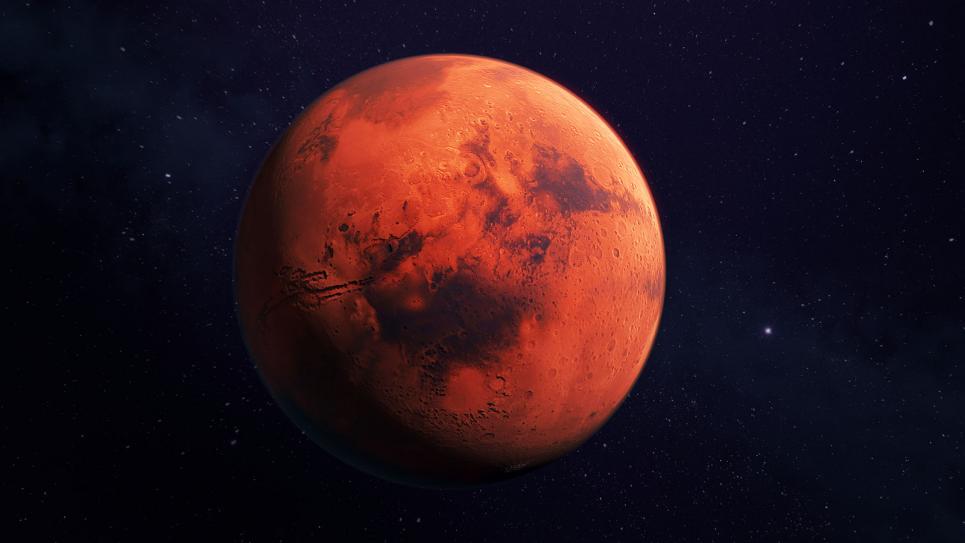 Mars
Kim Stanley Robinson’s Mars trilogy
Andy Weir’s The Martian
Bradbury’s The Martian Chronicles
Wells’ The War of the Worlds
Clarke’s The Sands of Mars
Heinlein’s Stranger in a Strange Land
[Speaker Notes: A new settlement. Final frontier.]
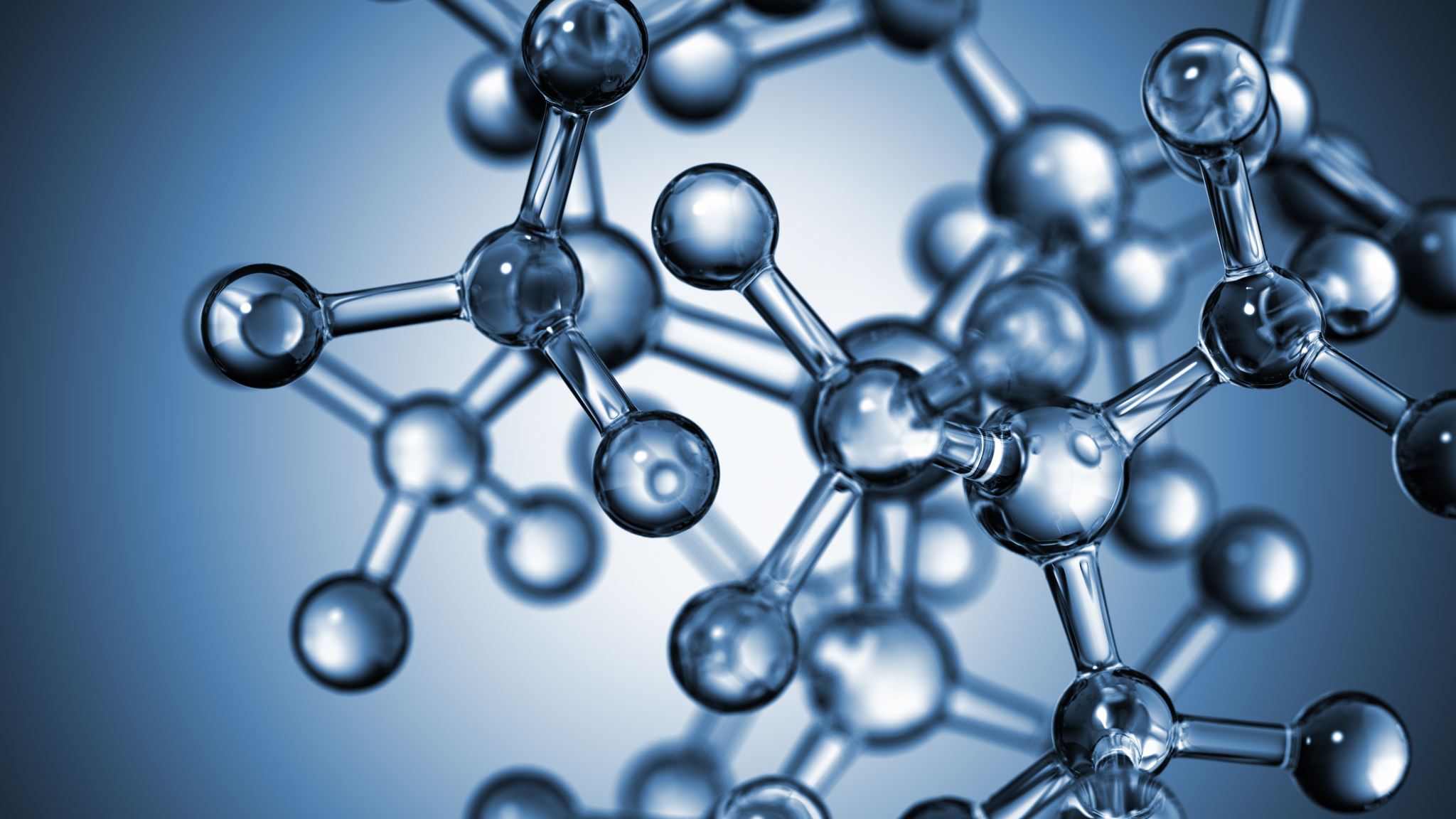 Cyberpunk
changing boundaries between human/nonhuman, human/nature, human/machine
relationship between human and technology
relationship between identity and new technologies
implants, transplants, prostheses, cosmetic surgery, genetic engineering, cyborgs
Politics in S/F
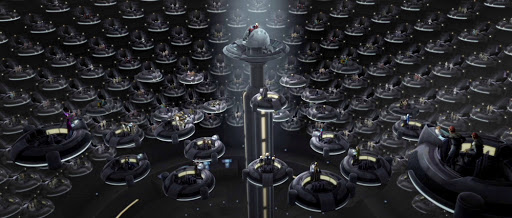 Socialism in Wells’ utopias
Anarchic socialism in Le Guin’s The Dispossessed
Feminist and/or ecocritical utopias of Joanna Russ, Marge Piercy, Ursula Le Guin and Charlotte Perkins Gilman
Dystopian worlds of Zamyatin, Orwell, Huxley, Bradbury
Libertarians such as Ayn Rand and Heinlein
Anti-militarists such as Clarke and Asimov
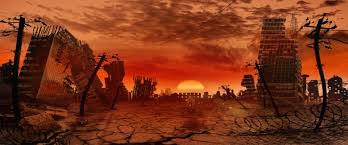 Criticism of the World
nuclear warfare
greenhouse effect
overpopulation
consequences of genetic engineering